തുഞ്ചത്തെഴുത്തച്ഛൻ 
ആധുനിക മലയാളഭാഷയുടെ പിതാവ്
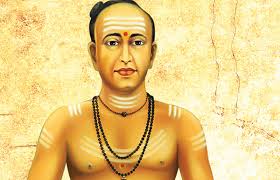 ജനനത്തീയതി: 1495
ജനന സ്ഥലം: തിരൂര്‍
മരണം: 1575, ചിറ്റൂർ-തത്തമംഗലം
ആധുനിക മലയാളഭാഷയുടെ പിതാവ് എന്നു വിശേഷിപ്പിക്കപ്പെടുന്ന ഭക്തകവിയാണ് തുഞ്ചത്ത് രാമാനുജൻ എഴുത്തച്ഛൻ. അദ്ദേഹം പതിനഞ്ചാം നൂറ്റാണ്ടിനും പതിനാറാം നൂറ്റാണ്ടിനും ഇടയിലായിരുന്നിരിക്കണം ജീവിച്ചിരുന്നത് എന്ന് പതിനാറാം നൂറ്റാണ്ടാണ് ഇദ്ദേഹത്തിന്റെ ജീവിത കാലഘട്ടം എന്ന് പൊതുവിൽ വിശ്വസിച്ചു പോരുന്നു
കിളിപ്പാട്ടു പ്രസ്ഥാനം	
കവിയുടെ അഭ്യർത്ഥന മാനിച്ച് കിളി ചൊല്ലുന്ന രീതിയിലുള്ള അവതരണ രീതിയാണ് കിളിപ്പാട്ടുകൾ എന്നറിയപ്പെടുന്നത്. എഴുത്തച്ഛനാണ് കിളിപ്പാട്ട് പ്രസ്ഥാനത്തിന്റെ ഉപജ്ഞാതാവ്.ഭാഷാപിതാവായ അദ്ദേഹത്തിന്റെ കൃതികൾ കിളിപ്പാട്ടുകളാണ്. ശാരികപ്പൈതലിനെ വിളിച്ചുവരുത്തി ഭഗവൽക്കഥകൾ പറയാനാവശ്യപ്പെടുന്ന രീതിയിലുള്ള രചനയാണിത്. കിളിപ്പാട്ടു പ്രസ്ഥാനം എന്ന പേരിലാണ് ഇതറിയപ്പെടുന്നത്.
'അധ്യാത്മരാമായണം കിളിപ്പാട്ടിന്റെ ആരംഭം
	
ശ്രീരാമനാമം പാടിവന്ന പൈങ്കിളിപ്പെണ്ണേ
ശ്രീരാമചരിതം നീ ചൊല്ലിടൂ മടിയാതെ
ശാരികപ്പൈതൽ താനും വന്ദിച്ചു വന്ദ്യന്മാരെ
ശ്രീരാമസ്മൃതിയോടെ പറഞ്ഞുതുടങ്ങുകയാണ്
എഴുത്തച്ഛന്റെ കാവ്യങ്ങൾ തനിമലയാളത്തിലായിരുന്നില്ല, സംസ്കൃതം പദങ്ങൾ അദ്ദേഹം തന്റെ കാവ്യങ്ങളിൽ യഥേഷ്ടം ഉപയോഗിച്ചുകാണുന്നുണ്ട്. എന്നിരുന്നാലും കവനരീതിയിൽ നാടോടി ഈണങ്ങൾ ആവിഷ്കരിച്ചതിലൂടെ കവിത കുറേക്കൂടി ജനകീയമാക്കുകയായിരുന്നു എഴുത്തച്ഛൻ ചെയ്തത്
എഴുത്തച്ഛന്റെ കൃതികൾ

അദ്ധ്യാത്മരാമായണം കിളിപ്പാട്ട്, മഹാഭാരതം കിളിപ്പാട്ട് എന്നീ സാമാന്യം വലുതായ കിളിപ്പാട്ട് രചനകൾ തുഞ്ചത്ത് രാമാനുജൻ എഴുത്തച്ഛന്റേതായിട്ടുണ്ട്. പ്രസ്തുതകൃതികളാകട്ടെ യഥാക്രമം ഭാരതത്തിലെ ഇതിഹാസകാവ്യങ്ങളായ വാല്മീകി രാമായണം, വ്യാസഭാരതം എന്നിവയുടെ സ്വതന്ത്രപരിഭാഷകളായിരുന്നു. ഈ രണ്ടു കൃതികൾക്ക് പുറമേ ഹരിനാമകീർത്തനം, ഭാഗവതം കിളിപ്പാട്ട്, ചിന്താരത്നം , ബ്രഹ്മാണ്ഡപുരാണം , ശിവപുരാണം , ദേവീ മാഹാത്മ്യം , ഉത്തരരാമയണം , ശതമുഖരാമായണം , കൈവല്യനവനീതം
രാമായണം എഴുതുവാൻ എഴുത്തച്ഛൻ 

തിരഞ്ഞെടുത്തിരിക്കുന്ന വൃത്തങ്ങളും ശ്രദ്ധേയമാണ്. ദ്രാവിഡനാടോടിഗാനങ്ങളിൽ നിന്നും, ആര്യാവർത്തികളുടെ സംസ്കൃത ഛന്ദസ്സുകളിൽ നിന്നും വ്യത്യസ്തമായി പ്രാചീനദ്രാവിഡ കവനരീതിയാണ് എഴുത്തച്ഛൻ അവലംബിച്ചിരിക്കുന്നത്. കഥാഗതിയുടെ അനുക്രമമനുസരിച്ച് ആഖ്യാനത്തിൽ താളബോധം വരുത്തുവാനെന്നോളം ഓരോ കാണ്ഡങ്ങൾക്കും അനുയോജ്യമായ വൃത്തങ്ങളാണ് എഴുത്തച്ഛൻ ഉപയോഗിച്ചിരിക്കുന്നത്. ബാലകാണ്ഡത്തിലും ആരണ്യകാണ്ഡത്തിലും കേക വൃത്തമാണെങ്കിൽ അയോദ്ധ്യാകാണ്ഡത്തിനും യുദ്ധകാണ്ഡത്തിനും കാകളിയും ഇടയിൽ സുന്ദരകാണ്ഡത്തിനുമാത്രമായി കളകാഞ്ചിയും ഉപയോഗിച്ചിരിക്കുന്നു.